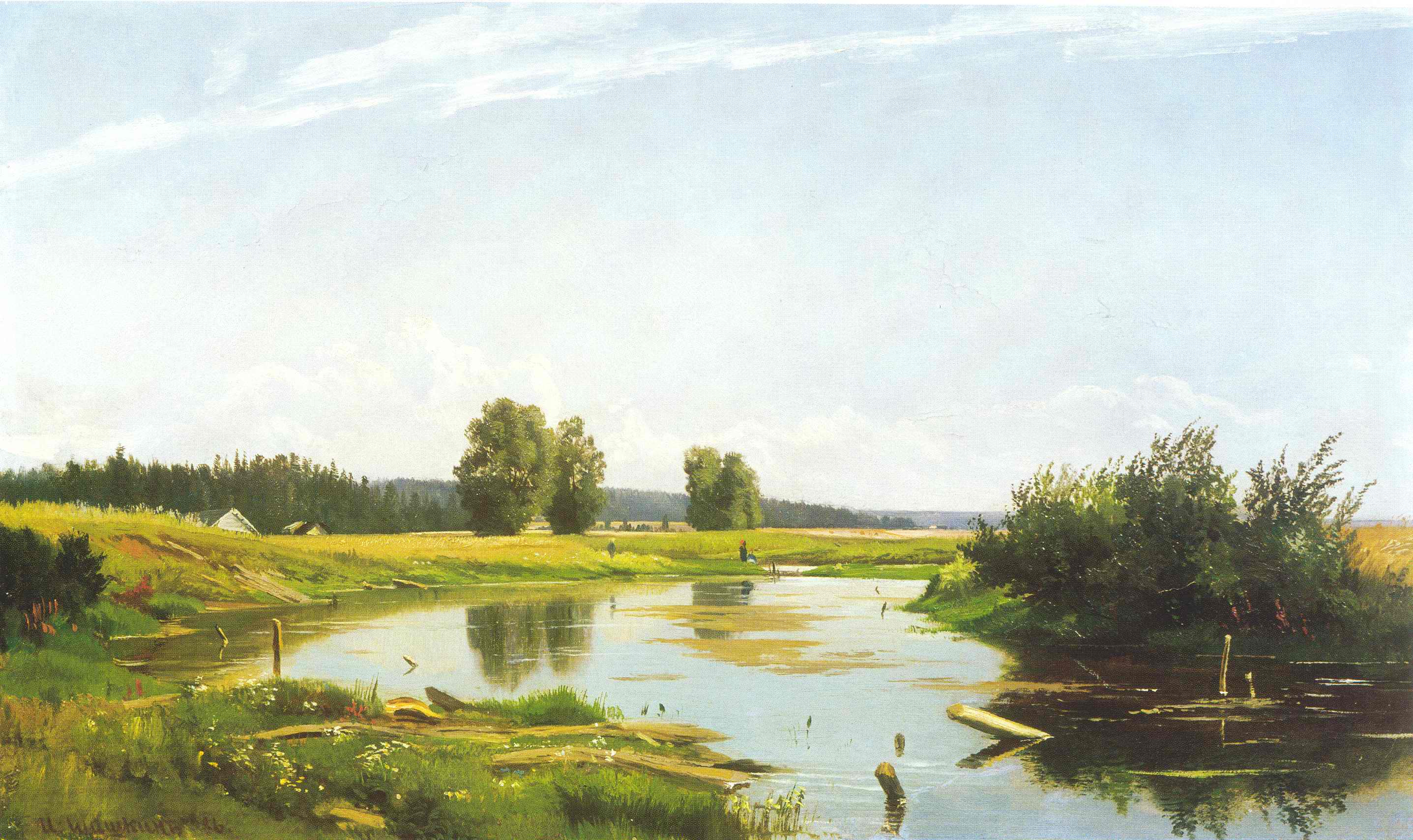 Сказка – презентация«Пых»
Подготовила: 
Безрукова А.А. (группа №12)
Стоял в деревне дом большой..
Жили в доме этом бабушка, дедушка и внученька их, Алёнушка.
Был у дедушки огород..
Захотелось дедушке однажды репки. Вот и пошел он в огород. Наклонился дедушка к репке, а под кустом кто-то: "Пы-ыхх! П-пы-ых!"
Испугался дед - и бежать.
Прибежал домой, сел на лавку, никак отдышаться не может:- Ох, бабка, там под кустом кто-то страшный сидит да пыхтит. Я едва ноги унес.- Полно тебе, старче! Пойду-ка я сама за репкой!
Пришла бабка на огород, только наклонилась репку тащить, а под кустом кто-то: "Ппых-ых! Ппы-ых!Еле-еле бабка ноги унесла.
Поглядела на деда с бабкой Алёнушка, пожалела их и говорит:- Я принесу репку!
И пошла в огород. Только нагнулась репку тащить, а под кустом кто-то:"Ппы-ых! Ппы-ых!"Не испугалась Алёнушка, наклонилась ближе и видит: лежит на грядке колючий колобок, глазками поблескивает и пыхтит. Да ведь это Ёжик!
Потянула Алёнушка репку и вытащила. Сладкую-пресладкую.Взяла она репку, ёжика положила в передник - и домой!
А на встречу ей бабка с дедом вышли и спрашивают:- А где же репка? А как же этот зверь - пых страшный? Не испугалась его?
Раскрыла тут Алёнушка передник:- Вот вам репка, А вот вам и Пых!
Спасибо за внимание!